Логические функции в Python
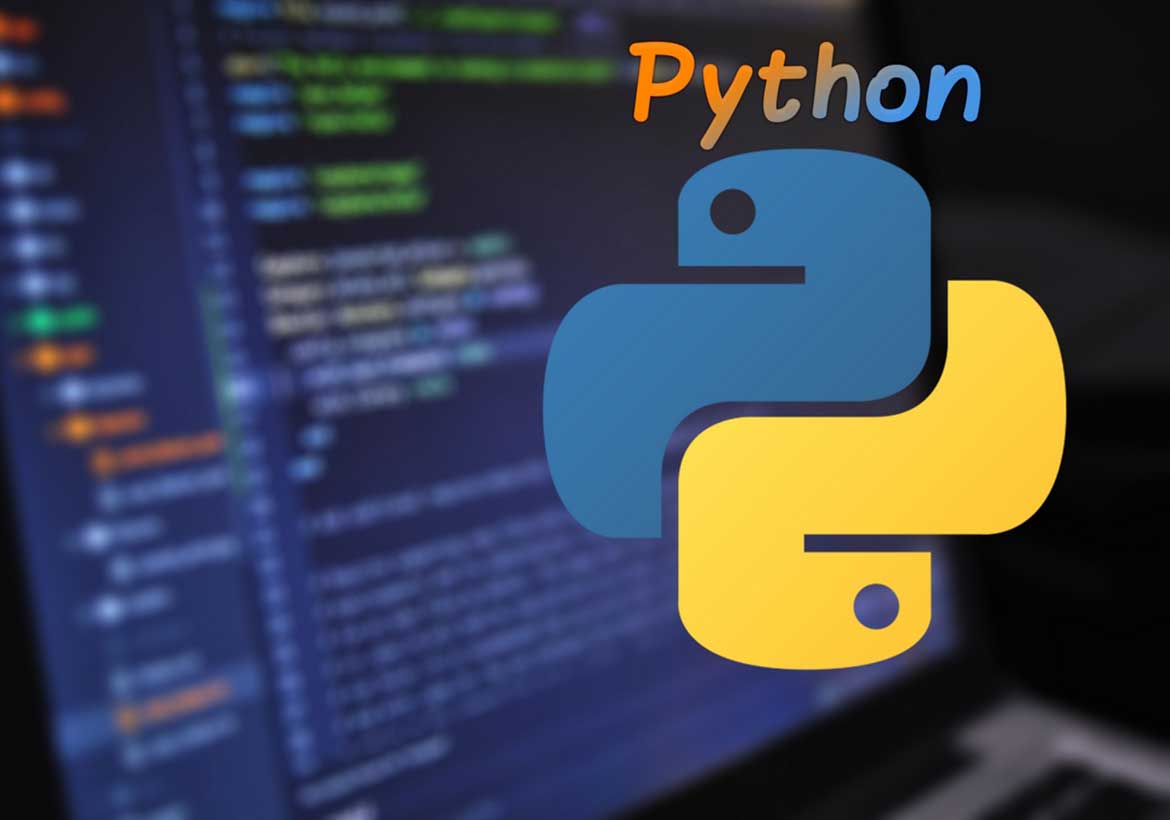 Логические функции
Логическая функция – это функция, возвращающая логическое значение (True/False).
def even(n):
  if n % 2 == 0:
    return True
  else:
    return False
def even(n):
  return (n % 2 == 0)
k = int(input())
if even(k):
  print("Число", k, "чётное.”)
else:
  print("Число", k, "нечётное.”)
Логические функции
Задача. Найти все простые числа в диапазоне  от 2 до 1000.
for i in range(2,1001):
  if  i - простое   :
    print ( i )
i - простое
isPrime(i)
функция, возвращающая логическое значение (True/False)
Функция: простое число или нет?
def isPrime (n):
  k = 2
  while k*k <= n and n % k != 0:
    k += 1
  return (k*k > n)
if k*k > n:
  return True
else:
  return False
return (k*k > n)
!
Функция, возвращающая логическое значение, может использоваться везде, где и логическая величина!
Логические функции: использование
n = int (input())
while isPrime(n):
  print (n,"– простое число")  
  n = int (input())
Спасибо за внимание!